PHÒNG GD-ĐT TX ĐÔNG TRIỀUTRƯỜNG TIỂU HỌC TRÀNG AN
TẬP THỂ LỚP 3A KÍNH CHÀO QUÝ THẦY CÔ GIÁO
Môn: Toán
Giáo viên: BÙI THỊ HỒNG
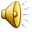 Kiểm tra bài cũ:
>, <, =
Điền dấu thích hợp vào chỗ trống:
<
744g…….754g
=
760g +240g………1kg
<
900g + 50g…….1kg
9 : 9 =
1
9 x 1 =
9
9 : 9  =
1
9 : 9   =
1
18 : 9   =
2
18
9 x 2  =
18 : 9 =
2
9 : 9 =
1
2
18 : 9 =
27 : 9 =    3
27
9 x 3 =
27 : 9 =
3
Dựa vào bảng nhân 9 hãy lập bảng chia 9
9 : 9 =
1
9 x 1   = 9
9 x 2   = 18
9 x 3   = 27
9 x 4   = 36
9 x 5   = 45
9 x 6   = 54
9 x 7   = 63
9 x 8   = 72
9 x 9   = 81
9 x 10 = 90
2
18 : 9 =
27 : 9 =    3
4
36 : 9 =
45
: 9 =   5
: 9 =   6
54
: 9 =   7
63
8
72
: 9 =
81
: 9 =
9
10
90
: 9 =
9 : 9  =  1
18 : 9  =  2
27 : 9  =  3
36 : 9  =  4
45 : 9  =  5
54 : 9  =  6
63 : 9  =  7
72 : 9  =  8
81 : 9  =  9
90 : 9  = 10
Bài 1: Số ?
Bài 1: Số ?
Bài 2: Tính nhẩm:
9 x 5 =	    9 x 7 =		 9 x 5 =         9 x 8 =
54 : 9 =	   63 : 9 =		45  : 9 =      72 : 9 =
54 : 6 =	   63 : 7 =		45  : 5 =       72 : 8 =
45
6
9
63
7
9
45
 5
  9
72
8
9
 Từ phép nhân, khi ta lấy tích chia cho thừa số này thì được thừa số kia.
Bài 1: Số ?
Bài 2: Tính nhẩm:
Bài 3:
Có 27l dầu rót đều vào 9 can. Hỏi mỗi can có mấy lít dầu ?
Dạng toán chia theo các thành phần bằng nhau.
Bài 1: Số ?
Bài 2: Tính nhẩm:
Bài 3:
Bài 4:
Có 27l dầu rót vào các can, mỗi can có 9l dầu. Hỏi có mấy can dầu?
Có 27l dầu rót vào các can, mỗi can có 9l dầu. Hỏi có mấy can dầu?
Dạng toán chia theo nhóm.
* Bài 3:
* Bài 4:
Có 27l dầu rót đều vào 9 can. Hỏi mỗi can có mấy lít dầu ?
Có 27l dầu rót vào các can, mỗi can có 9l dầu. Hỏi có mấy can dầu?
Tóm tắt:
Tóm tắt:
9 can:  27 l
1 can:  …l ?
9 l:       1 can
27 l:  … can ?
Bài giải:
Bài giải:
Mỗi can có số lít dầu là:
27 : 9 = 3 (l)
               Đáp số: 3 lít dầu
Có số can dầu là:
27 : 9 = 3 (can)
     Đáp số: 3 can dầu
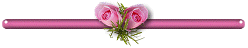 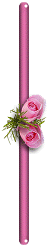 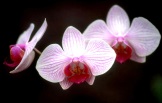 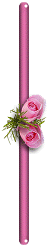 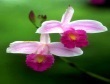 TRÒ CHƠI : BÔNG HOA EM YÊU THÍCH
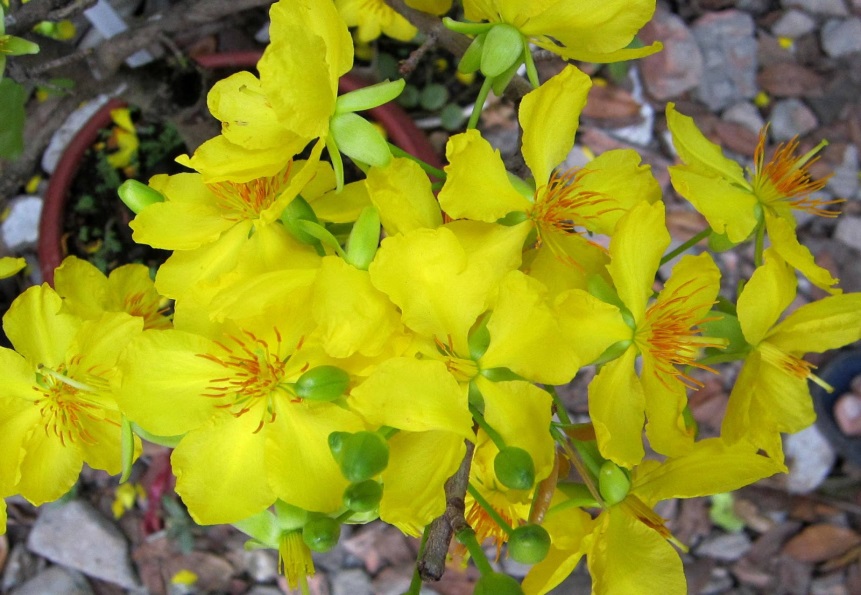 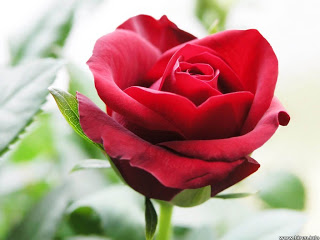 18 : 9 =			
45 : 9 =			
 9 : 9 =
Nhẩm nhanh: 
   81 : 9 : 9 =
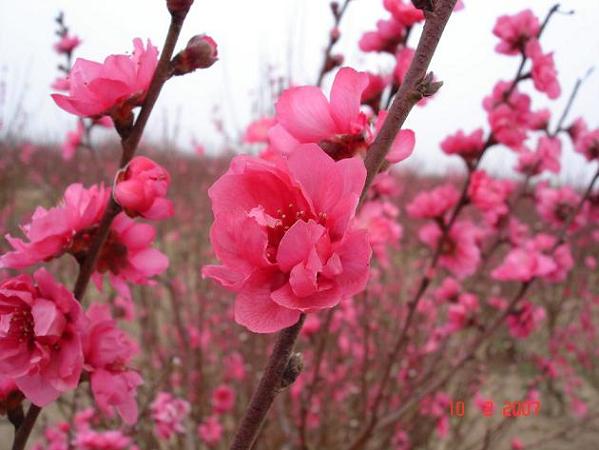 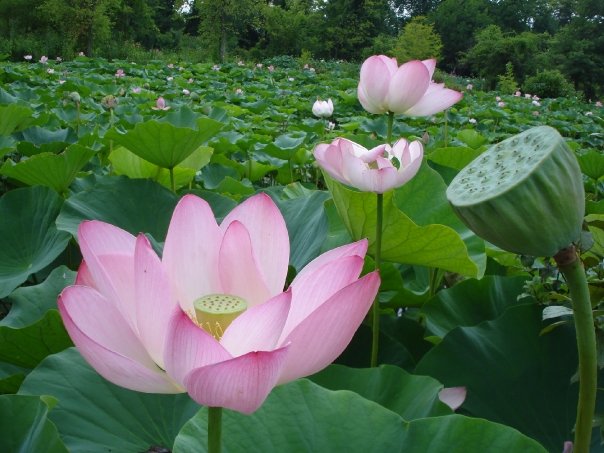 Điền: <, >, =
0 : 9…..9 x 0
Điền: <, >, =
90g ... 90m
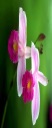 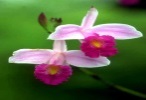 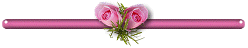 9 : 9 =
1
2
18 : 9 =
27 : 9 =    3
4
36 : 9 =
45
: 9 =   5
: 9 =   6
54
: 9 =   7
63
8
72
: 9 =
81
: 9 =
9
10
90
: 9 =